Clinical Practice Guidelines
HBV
About these slides
These slides give a comprehensive overview of the EASL clinical practice guidelines on the management of hepatitis B infection

The guidelines were published in full in the August 2017 issue of the Journal of Hepatology
The full publication can be downloaded from the Clinical Practice Guidelines section of the EASL website
Please cite the published article as: European Association for the Study of the Liver. EASL 2017 Clinical Practice Guidelines on the management of hepatitis B virus infection. J Hepatol 2017;67:370–98

Please feel free to use, adapt, and share these slides for your own personal use; however, please acknowledge EASL as the source
About these slides
Definitions of all abbreviations shown in these slides are provided within the slide notes

When you see a home symbol like this one:       , you can click on this to return to the outline or topics pages, depending on which section you are in






Please send any feedback to: slidedeck_feedback@easloffice.eu
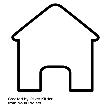 These slides are intended for use as an educational resource and should not be used in isolation to make patient management decisions. All information included should be verified before treating patients or using any therapies described in these materials
Guideline panel
Chair 
Pietro Lampertico 

Panel members 
Kosh Agarwal, Thomas Berg, Maria Buti, Harry LA Janssen, George Papatheodoridis, Fabien Zoulim, Frank Tacke (EASL Governing Board representative)

Reviewers 
Maurizia Brunetto, Henry Chan, Markus Cornberg
EASL CPG HBV. J Hepatol 2017;67:370–98
Outline
EASL CPG HBV. J Hepatol 2017;67:370–98
Methods
Grading evidence and recommendations
Grading evidence and recommendations
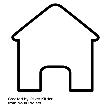 Grading is adapted from the GRADE system1
1. Guyatt GH, et al. BMJ 2008:336:924–6; EASL CPG HBV. J Hepatol 2017;67:370–98
[Speaker Notes: GRADE, Grading of Recommendations Assessment, Development and Evaluation]
Background
Epidemiology of HBV
New nomenclature for chronic phases
Epidemiology and public health burden1
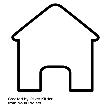 Worldwide ≈250 million chronic HBsAg carriers2,3
686,000 deaths from HBV-related liver disease and HCC in 20134
HBsAg prevalence, adults (1949 years), 20053
Decreasing prevalence in some endemic countries, e.g. Taiwan7
Possible reasons:
Improved socioeconomic status 
Vaccination 
Effective treatments
<2%
24%
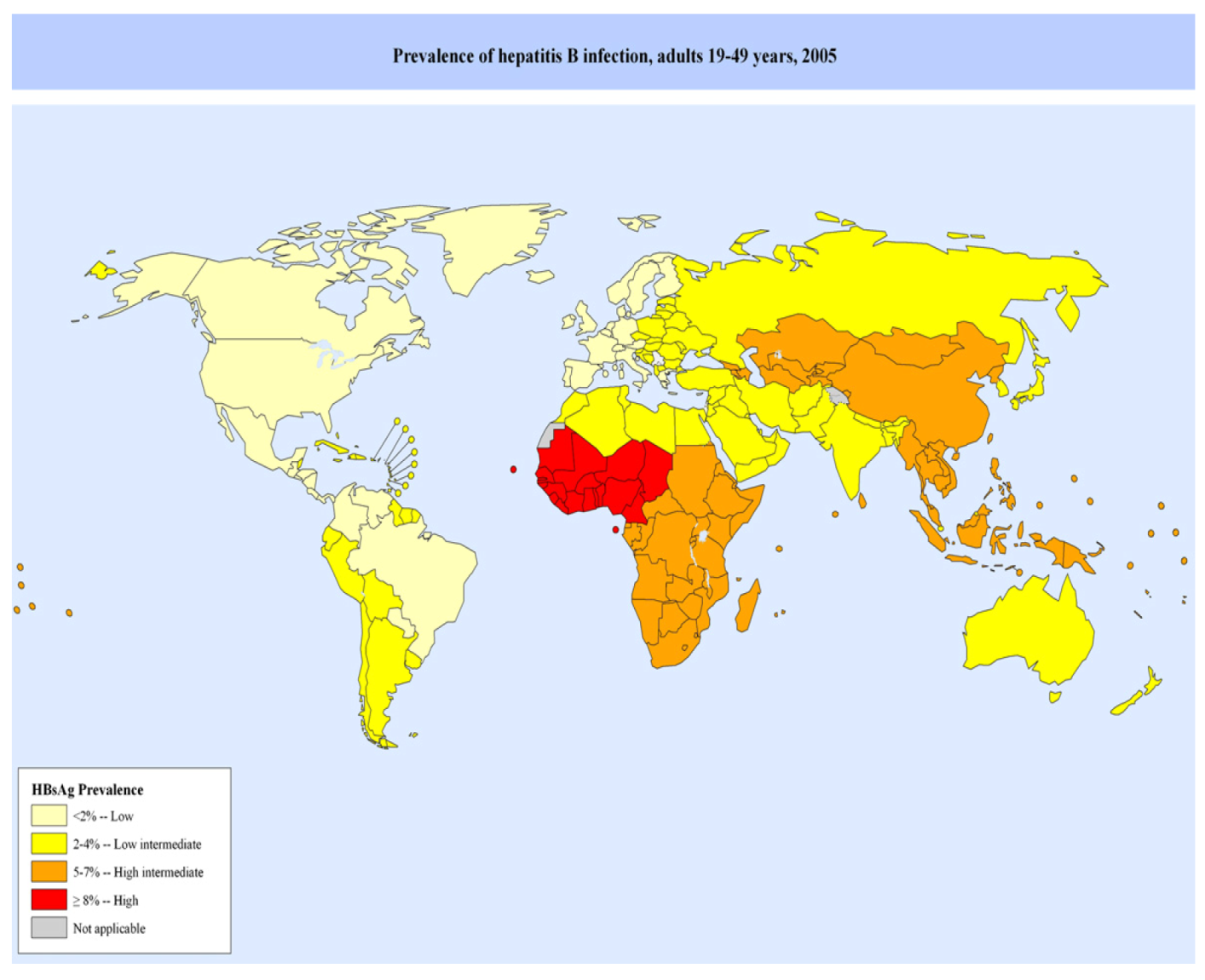 57%
≥8%
Not applicable
Increasing prevalence in some European countries:5,6
Migration from high endemic countries
1. EASL CPG HBV. J Hepatol 2017;67:370–98; 2. Schweitzer A, et al. Lancet 2015;386:1546–55; 3. Ott JJ, et al. Vaccine 2012;30:2212–9; 4. GBD 2013 Mortality and Causes of Death Collaborators. Lancet 2015;385:117–71; 5. Coppola N, et al. Euro Surveill 2015;20:30009; 6. Hampel A, et al. Bundesgesundheitsblatt Gesundheitsforschung Gesundheitsschutz 2016;59:578–83; 7. Chen C-L, et al. J Hepatol 2015;63:354–63.
[Speaker Notes: HBsAg, hepatitis B surface antigen; HCC, hepatocellular carcinoma]
New nomenclature for chronic phases
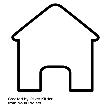 The natural history of chronic HBV infection has been schematically divided into ﬁve phases
Chronic hepatitis B
Chronic HBV
infection
*HBV DNA levels can be between 2,000 and 20,000 IU/mL in some patients without signs of chronic hepatitis;†Persisitently or intermittently, based on traditional ULN (~40 IU/L). ‡cccDNA can frequently be detected in the liver;§Residual HCC risk only if cirrhosis has developed before HBsAg loss. EASL CPG HBV. J Hepatol 2017;67:370–98
[Speaker Notes: ALT, alanine aminotransferase; cccDNA, covalently closed circular DNA; HBeAg, hepatitis B ‘e’ antigen; HBsAg, hepatitis B surface antigen; HCC, hepatocellular carcinoma; ULN, upper limit of normal]
Phases of chronic HBV infection1
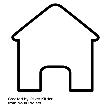 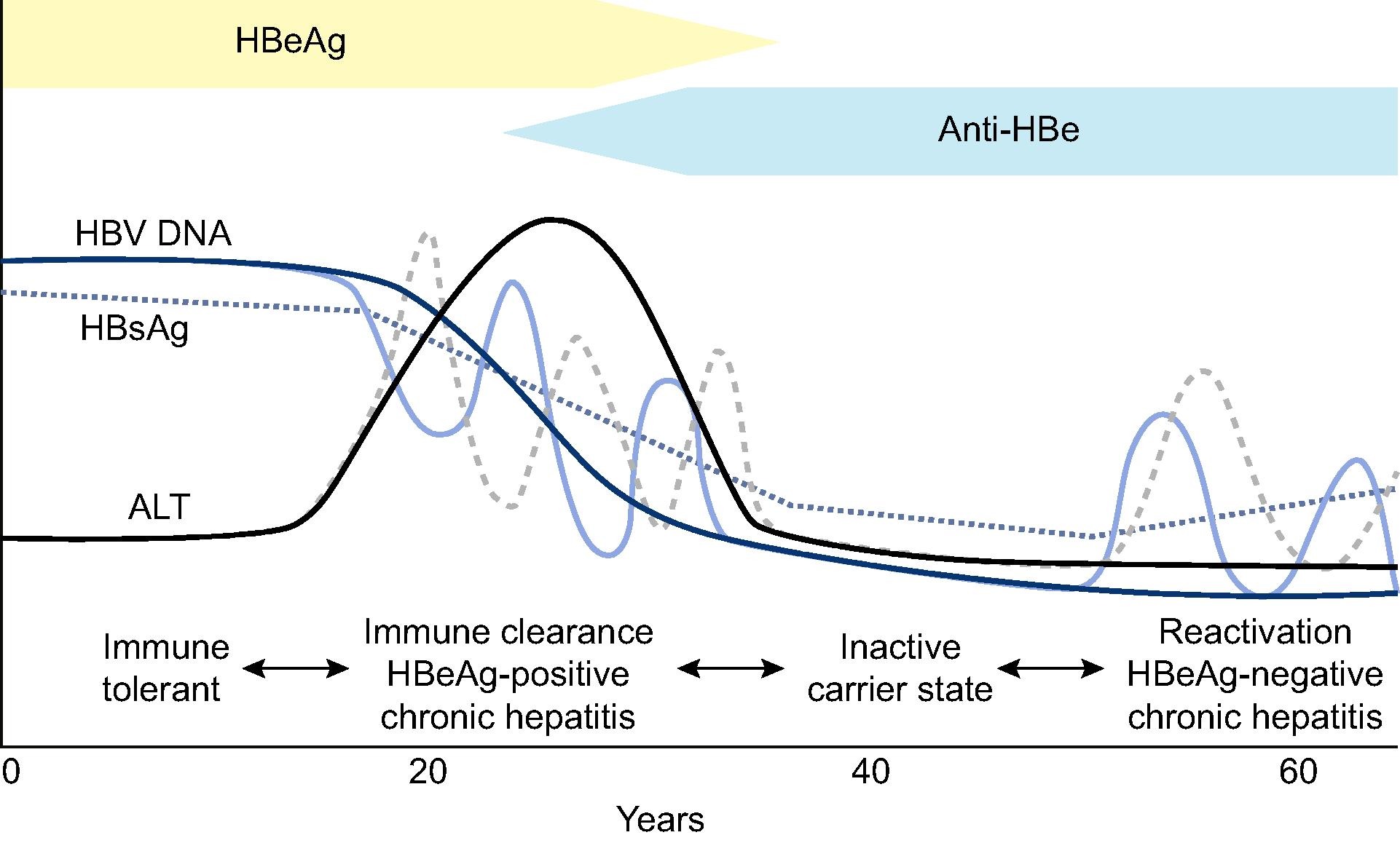 HBeAg
Anti-HBe
Phase 1
Phase 2
Phase 3
Phase 4
New 
nomenclature2
HBeAg-positivechronic HBV infection
HBeAg-positivechronic hepatitis B
HBeAg-negativechronic HBV infection
HBeAg-negative
chronic hepatitis B
1. Lok A, et al. J Hepatol 2017;67:847–61;2. EASL CPG HBV. J Hepatol 2017;67:370–98
[Speaker Notes: ALT, alanine aminotransferase; HBeAg, hepatitis B ‘e’ antigen; HBsAg, hepatitis B surface antigen]
Guidelines
Key recommendations
Topics
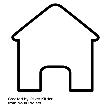 Click on a topic to skip to that section
Goals of therapy
Endpoints of therapy
Indications for treatment
Monitoring of patients currently not treated
Treatment strategies
Definition of response to treatment
NA monotherapy
PegIFN monotherapy
Combination therapy
Patients with decompensated cirrhosis
Prevention of HBV recurrence after liver transplantation
Treatment in special patient groups
EASL CPG HBV. J Hepatol 2017;67:370–98
[Speaker Notes: NA, nucleos(t)ide analogue; PegIFN, pegylated interferon]
Goals and endpoints of therapy
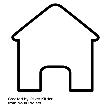 Goals
Improve survival and quality of life by preventing disease progression and HCC
Prevent mother-to-child transmission, hepatitis B reactivation, and prevent and treat HBV-associated extrahepatic manifestations
Grade of evidence
Grade of recommendation
*Often represents a partial immune control of the chronic HBV infection;†Achieved in most patients with long-term suppression of HBV replication;‡Indicates profound suppression of HBV replication and viral protein expressionEASL CPG HBV. J Hepatol 2017;67:370–98
[Speaker Notes: ALT, alanine aminotransferase; HBeAg, hepatitis B ‘e’ antigen; HBsAg, hepatitis B surface antigen; HCC, hepatocellular carcinoma]
Indications for treatment
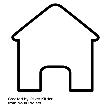 Primarily based on the combination of 3 criteria
HBV DNA, serum ALT and severity of liver disease
Grade of evidence
Grade of recommendation
*Defined by HBV DNA >2,000 IU/ml, ALT >ULN and/or at least moderate liver necroinflammation or fibrosis;†Defined by persistently normal ALT and high HBV DNA levels;‡Even if typical treatment indications are not fulfilledEASL CPG HBV. J Hepatol 2017;67:370–98
[Speaker Notes: ALT, alanine aminotransferase; HBeAg, hepatitis B ‘e’ antigen; HCC, hepatocellular carcinoma; ULN, upper limit of normal]
Monitoring of patients currently not treated
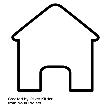 Patients with no current indication of antiviral therapy should be monitored
Periodical assessments of serum ALT, HBV DNA and non-invasive markers for liver fibrosis
Grade of evidence
Grade of recommendation
EASL CPG HBV. J Hepatol 2017;67:370–98
[Speaker Notes: ALT, alanine aminotransferase; HBeAg, hepatitis B ‘e’ antigen]
Algorithm for the management of chronic HBV infection
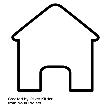 Suspected chronic HBV infection
HBsAg positive
HBsAg negative, anti-HBc positive
No specialist follow-up
but inform patient and general practitioner about the potential risk of HBV reactivation
Chronic HBV infection* (no signs of chronic hepatitis)
Chronic hepatitis B± cirrhosis*
Monitor
(includes HBsAg, HBeAg, HBV DNA, ALT, fibrosis assessment)
Start antiviral treatment
NO
Consider
Risk of HCC, risk of HBV reactivation, extrahepatic manifestations, risk of HBV transmission
In case of immunosuppression, start oral antiviral prophylaxis or monitor
YES
*See new nomenclature slide.EASL CPG HBV. J Hepatol 2017;67:370–98
[Speaker Notes: ALT, alanine aminotransferase; HBeAg, hepatitis B ‘e’ antigen; HBsAg, hepatitis B ‘surface antigen; HCC, hepatocellular carcinoma]
Current treatment strategies for chronic hepatitis B: main concepts and features
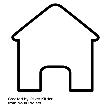 *Stopping NAs after some years might be considered in selected cases; †Psychiatric, neurological, endocrinological; ‡Uncertainties regarding kidney function, bone diseases for some NAs; §Decompensated disease, comorbidities etc.; ‖Dose adjustments in patients with eGFR <50 ml/min are required for all NAs except for TAF (no dose recommendation for TAF in patients with CrCl <15 ml/min who are not receiving haemodialysis); ¶Depending on baseline characteristics; **Slowly increases with treatment time in HBeAg-positive patients (a plateau in serological responses has been observed beyond treatment Year 4), usually very low in HBeAg-negative patients; ††So far no TDF or TAF resistance development has been detectedEASL CPG HBV. J Hepatol 2017;67:370–98
[Speaker Notes: AE, adverse event; CrCl, creatinine clearance; eGFR, estimated glomerular filtration rate; ETV, entecavir; HBeAg, hepatitis B ‘e’ antigen; HBsAg, hepatitis B surface antigen; NA, nucleos(t)ide analogue; PegIFN, pegylated interferon; TAF, tenofovir alafenamide; TDF, tenofovir disoproxil fumarate]
Definitions of response to treatment
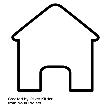 *Only for HBeAg-positive patients; †Based on traditional ULN (~40 IU/L);†By ≥2 points in HAI or Ishak’s systemEASL CPG HBV. J Hepatol 2017;67:370–98
[Speaker Notes: ALT, alanine aminotransferase; HAI, Hepatic Activity Index; HBeAg, hepatitis B ‘e’ antigen; HBsAg, hepatitis B surface antigen; NA, nucleos(t)ide analogue; PegIFN, pegylated interferon; ULN, upper limit of normal]
Virological responses on NA therapy
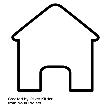 Partial response
>1 log10 drop but detectable after 12 months
Primary non-response
<1 log10 drop after 3 months
6
5
4
3
2
Breakthrough
>1 log10 increase above nadir
1
0
HBV DNA (log10 IU/mL)
0
1
2
3
4
5
6
12
24
Response
HBV DNA PCR undetectable
(<10 IU/ml)
….
Duration of treatment (months)
EASL CPG HBV. J Hepatol 2017;67:370–98
[Speaker Notes: NA, nucleos(t)ide analogue; PCR, polymerase chain reaction]
NA monotherapy for treatment-naïve patients
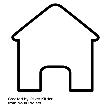 Long-term administration of a potent NA with a high barrier to resistance is the treatment of choice
Regardless of severity of liver disease
Grade of evidence
Grade of recommendation
EASL CPG HBV. J Hepatol 2017;67:370–98
[Speaker Notes: ADV, adefovir dipivoxil; ETV, entecavir; LAM, lamivudine; NA, nucleos(t)ide analogue; TAF, tenofovir alafenamide; TBV, telbivudine; TDF, tenofovir disoproxil fumarate]
Prevention of resistance should rely on the use of first-line NAs with a high barrier to resistance*
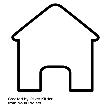 80
Cumulative incidence of HBV resistance to NAs in pivotal trials in NA-naïve patients with chronic hepatitis B†
70
60
1 year
2 years
3 years
4 years
5 years
70
67
50
40
49
30
0
0
38
20
29
10
24
18
17
0
LAM
ADV
TBV
ETV
TDF†
TAF
11
4
1.2
3
0
0
0
0
0
0.5
0.2
0
*Evidence level I, grade of recommendation 1; †Collation of currently available data – not from head-to-head studies;‡No evidence of resistance has been shown after 8 years of TDF treatmentEASL CPG HBV. J Hepatol 2017;67:370–98
[Speaker Notes: ADV, adefovir dipivoxil; ETV, entecavir; LAM, lamivudine; NA, nucleos(t)ide analogue; TAF, tenofovir alafenamide; TBV, telbivudine; TDF, tenofovir disoproxil fumarate]
Indications for selecting ETV or TAF over TDF*
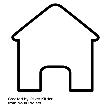 In some circumstances ETV or TAF may be a more appropriate treatment choice than TDF
*TAF should be preferred to ETV in patients with previous exposure to NAs; †ETV dose needs to be adjusted if eGFR <50 ml/min; no dose adjustment of TAF is required in adults or adolescents (aged ≥12 years and ≥35 kg body weight) with estimated CrCl ≥15 ml/min or in patients with CrCl <15 ml/min who are receiving haemodialysisEASL CPG HBV. J Hepatol 2017;67:370–98
[Speaker Notes: CrCl, creatinine clearance; eGFR, estimated glomerular filtration rate; ETV, entecavir; NA, nucleos(t)ide analogue; TAF, tenofovir alafenamide; TDF, tenofovir disoproxil fumarate]
TAF vs. TDF for HBV: change in eGFR
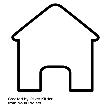 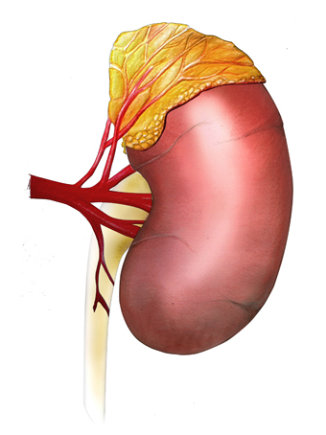 Median change from baseline in eGFR over 96 weeks
TAF 25 mg (n=866) vs. TDF 300 mg (n=432)
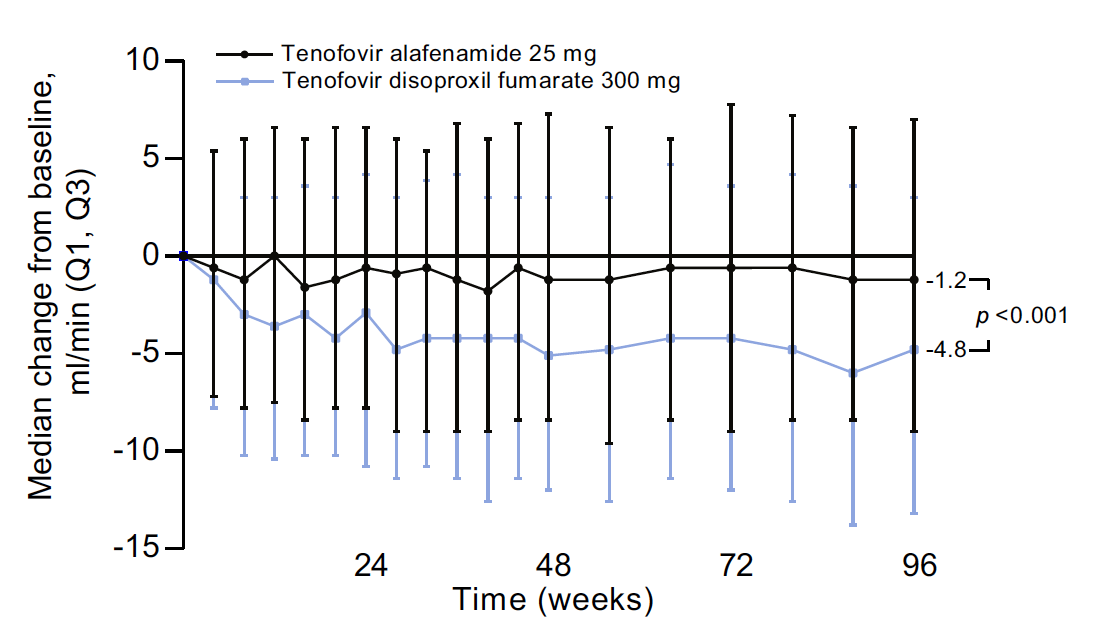 TAF
TDF
TAF: -1.2
p<0.001
TDF: -4.8
Agarwal K, et al. J Hepatol 2018;68:67281
[Speaker Notes: eGFR, estimated glomerular filtration rate; TAF, tenofovir alafenamide; TDF, tenofovir disoproxil fumarate]
TAF vs. TDF for HBV: change in BMD
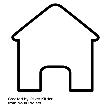 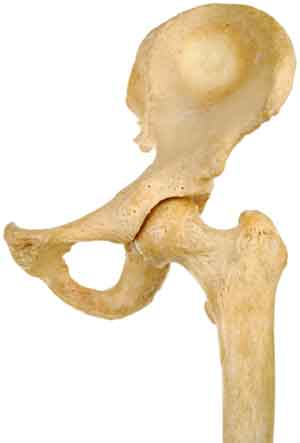 Median change from baseline in BMD over 96 weeks
TAF 25 mg (n=866) vs. TDF 300 mg (n=432)
Hip
Spine
TAF
TAF
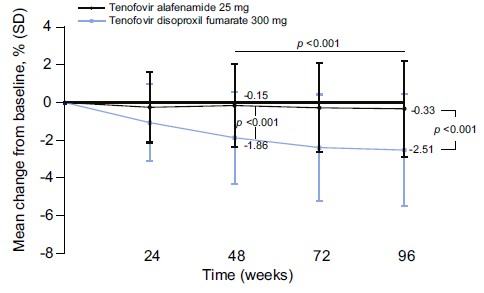 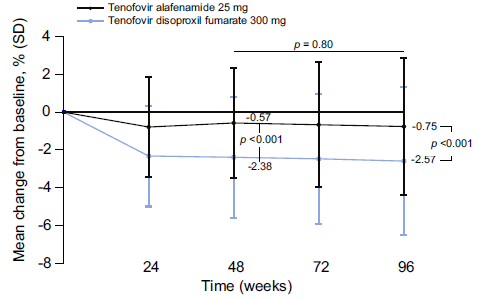 TDF
TDF
p<0.001
p=0.80
Agarwal K, et al. J Hepatol 2018;68:67281
[Speaker Notes: BMD, bone mineral density; TAF, tenofovir alafenamide; TDF, tenofovir disoproxil fumarate]
Monitoring patients treated with ETV, TDF or TAF
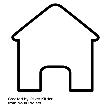 Periodical monitoring and long-term surveillance is required in patients treated with an NA with a high barrier to resistance
Grade of evidence
Grade of recommendation
*Liver function tests should be performed every 3–4 months during the first year and every 6 months thereafter. Serum HBV DNA should be determined every 3–4 months during the first year and every 6–12 months thereafter; †Including at least eGFR and serum phosphate levels. Frequency of renal monitoring can be every 3 months during the first year and every 6 months thereafter, if no deterioration. Closer renal monitoring is required in patients who develop CrCl <60 ml/min or serum phosphate levels <2 mg/dl; ‡Depending on previous LAM exposure EASL CPG HBV. J Hepatol 2017;67:370–98
[Speaker Notes: ALT, alanine aminotransferase; CrCl, creatinine clearance; eGFR, estimated glomerular filtration rate; ETV, entecavir; HCC, hepatocellular carcinoma; LAM, lamivudine; NA, nucleos(t)ide analogue; TAF, tenofovir alafenamide; TDF, tenofovir disoproxil fumarate]
Discontinuation of NA treatment
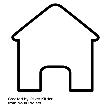 Long-term therapy with NAs is usually required
HBV eradication is not usually achieved
Grade of evidence
Grade of recommendation
EASL CPG HBV. J Hepatol 2017;67:370–98
[Speaker Notes: HBeAg, hepatitis B ‘e’ antigen; HBsAg, hepatitis B surface antigen; NA, nucleos(t)ide analogue]
Management of patients with NA failure
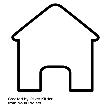 Compliance with therapy should be checked in all cases of treatment failure*
Management of treatment failure should be based on cross-resistance data†
Cross-resistance data for the most frequent NA-resistant HBV variants:
*Evidence level II-1, grade of recommendation 1; †Evidence level II-2, grade of recommendation 1; ‡Amino acid substitution proﬁles. Level of susceptibility is given for each drug: S (sensitive), I (intermediate/reduced susceptibility), R (resistant); §In vitro data for tenofovir, in vivo data for TDF, no clinical data for TAFEASL CPG HBV. J Hepatol 2017;67:370–98
[Speaker Notes: ADV, adefovir dipivoxil; ETV, entecavir; LAM, lamivudine; NA, nucleos(t)ide analogue; TAF, tenofovir alafenamide; TBV, telbivudine; TDF, tenofovir disoproxil fumarate]
Management of patients with NA failure
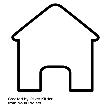 Treatment should be adapted as soon as virological failure under NAs is confirmed*
*Evidence level II-1, grade of recommendation 1; †Especially in patients with ADV-resistant mutations (rA181T/V and/or rN236T) and high viral load, the response to TDF (TAF) can be protracted; ‡Not seen clinically so far; do genotyping and phenotyping in an expert laboratory to determine the cross-resistance profile; §The long-term safety of these combinations is unknownEASL CPG HBV. J Hepatol 2017;67:370–98
[Speaker Notes: ADV, adefovir dipivoxil; ETV, entecavir; LAM, lamivudine; NA, nucleos(t)ide analogue; TAF, tenofovir alafenamide; TBV, telbivudine; TDF, tenofovir disoproxil fumarate]
PegIFN monotherapy
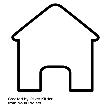 Only patients with milder disease should generally be considered for treatment with PegIFN
Grade of evidence
Grade of recommendation
EASL CPG HBV. J Hepatol 2017;67:370–98
[Speaker Notes: HBeAg, hepatitis B ‘e’ antigen; PegIFN, pegylated interferon]
Monitoring patients treated with PegIFN
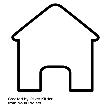 Patients treated with PegIFN require ongoing monitoring during treatment and after virological response
Grade of evidence
Grade of recommendation
EASL CPG HBV. J Hepatol 2017;67:370–98
[Speaker Notes: ALT, alanine aminotransferase; HBeAg, hepatitis B ‘e’ antigen; HBsAg, hepatitis B surface antigen; HCC, hepatocellular carcinoma; PegIFN, pegylated interferon; TSH, thyroid-stimulating hormone]
Predictors of PegIFN response and stopping rules
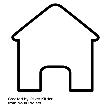 HBeAg-positivechronic hepatitis B*
Genotype
A
B
C
D
No decline
No decline
Week 12
Stop if HBsAg
>20,000 IU/ml
>20,000 IU/ml
Week 24
Stop if HBsAg
>20,000 IU/ml
>20,000 IU/ml
>20,000 IU/ml
>20,000 IU/ml
HBeAg-negative chronic hepatitis B (genotype D)†
HBsAg levels
Any decline
No decline
Week 12
HBV DNA levels
>2 log10 decline
<2 log10 decline
Continue
Stop
Continue
*Evidence level II-2, grade of recommendation 2; †Evidence level II-2, grade of recommendation 1EASL CPG HBV. J Hepatol 2017;67:370–98
[Speaker Notes: HBeAg, hepatitis B ‘e’ antigen; HBsAg, hepatitis B surface antigen; PegIFN, pegylated interferon]
Combination therapy
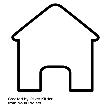 Combination therapy is generally not recommended
Grade of evidence
Grade of recommendation
EASL CPG HBV. J Hepatol 2017;67:370–98
[Speaker Notes: ETV, entecavir; HBeAg, hepatitis B ‘e’ antigen; NA, nucleos(t)ide analogue; PegIFN, pegylated interferon; TAF, tenofovir alafenamide; TDF, tenofovir disoproxil fumarate]
Patients with decompensated cirrhosis
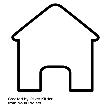 Patients with decompensated cirrhosis should be referred for liver transplantation and treated with NAs as as early as possible
Grade of evidence
Grade of recommendation
EASL CPG HBV. J Hepatol 2017;67:370–98
[Speaker Notes: NA, nucleos(t)ide analogue; PegIFN, pegylated interferon]
Preventing HBV recurrence after liver transplantation
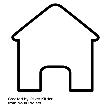 All patients who are candidates for liver transplantation should be treated with NAs to achieve undetectable HBV DNA
Reduce the risk of graft infection
Grade of evidence
Grade of recommendation
EASL CPG HBV. J Hepatol 2017;67:370–98
[Speaker Notes: HBsAg, hepatitis B surface antigen; NA, nucleos(t)ide analogue]
Special patient groups: HCV co-infection
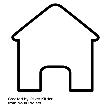 HCV co-infection accelerates liver disease progression and increases the risk of HCC in patients with chronic HBV infection
All patients with chronic HBV infection should be screened for HCV and other blood-borne viruses
Grade of evidence
Grade of recommendation
EASL CPG HBV. J Hepatol 2017;67:370–98
[Speaker Notes: ALT, alanine aminotransferase; DAA, direct-acting antiviral agent; HBsAg, hepatitis B surface antigen; HCC, hepatocellular carcinoma; HCV, hepatitis C virus; NA, nucleos(t)ide analogue]
Special patient groups: HIV or HDV co-infection
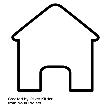 The risk of fibrosis progression, cirrhosis and HCC is greater in patients also infected with HDV or HIV
Grade of evidence
Grade of recommendation
EASL CPG HBV. J Hepatol 2017;67:370–98
[Speaker Notes: HCC, hepatocellular carcinoma; HDV, hepatitis D virus; HIV, human immunodeficiency virus; NA, nucleos(t)ide analogue; PegIFN, pegylated interferon; TAF, tenofovir alafenamide; TDF, tenofovir disoproxil fumarate]
Special patient groups: acute hepatitis B
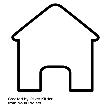 Preventing the risk of acute or subacute liver failure is the main treatment goal
Treating to improve quality of life and reducing risk of chronicity are also relevant treatment goals
Grade of evidence
Grade of recommendation
EASL CPG HBV. J Hepatol 2017;67:370–98
[Speaker Notes: NA, nucleos(t)ide analogue]
Special patient groups: pregnant women
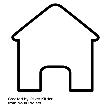 Management may depend on severity of liver disease and timing of a future pregnancy
Grade of evidence
Grade of recommendation
EASL CPG HBV. J Hepatol 2017;67:370–98
[Speaker Notes: ETV, entecavir; HBsAg, hepatitis B surface antigen; NA, nucleos(t)ide analogue; TDF, tenofovir disoproxil fumarate]
Special patient groups: children
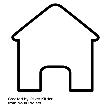 Grade of evidence
Grade of recommendation
EASL CPG HBV. J Hepatol 2017;67:370–98
[Speaker Notes: ETV, entecavir; PegIFN, pegylated interferon; TAF, tenofovir alafenamide; TDF, tenofovir disoproxil fumarate]
Special patient groups: healthcare workers
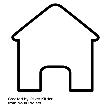 Grade of evidence
Grade of recommendation
EASL CPG HBV. J Hepatol 2017;67:370–98
[Speaker Notes: NA, nucleos(t)ide analogue]
Special patient groups: patients undergoing immunosuppressive therapy or chemotherapy
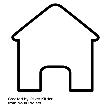 Grade of evidence
Grade of recommendation
EASL CPG HBV. J Hepatol 2017;67:370–98
[Speaker Notes: ETV, entecavir; HBsAg, hepatitis B surface antigen; TAF, tenofovir alafenamide; TDF, tenofovir disoproxil fumarate]
Special patient groups: patients undergoing dialysis and renal transplant
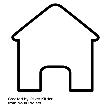 Grade of evidence
Grade of recommendation
EASL CPG HBV. J Hepatol 2017;67:370–98
[Speaker Notes: ETV, entecavir; HBsAg, hepatitis B surface antigen; TAF, tenofovir alafenamide]
Special patient groups: patients with extrahepatic manifestations
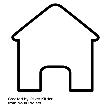 Some extrahepatic manifestations can be associated with HBV infection
Vasculitis, skin manifestations (purpura), polyarteritis nodosa, arthralgias, peripheral neuropathy and glomerulonephritis
HBsAg-positive patients with extrahepatic manifestations and active HBV replication may respond to antiviral therapy
PegIFN can worsen some immune-mediated extrahepatic manifestations
Grade of evidence
Grade of recommendation
EASL CPG HBV. J Hepatol 2017;67:370–98
[Speaker Notes: HBsAg, hepatitis B surface antigen; NA, nucleos(t)ide analogue; PegIFN, pegylated interferon]
The future for HBV
New biomarkers
Future treatments
Unresolved issues
The future for HBV management
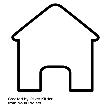 New biomarkers 
cccDNA – limited by need for liver biopsy, will be important in clinical trials
HBcrAg – composite biomarker, utility still under evaluation 
HBV RNA – strong correlation with intrahepatic cccDNA, possible utility in predicting viral rebound after discontinuation of NAs 
Future treatment options for HBV 
Several novel direct-acting antivirals and immunotherapeutic agents are in preclinical and early clinical development
Combinations of antiviral and immune modulatory therapy, targeting multiple steps in the HBV lifecycle, will likely be needed to achieve an HBV ‘cure’
Future treatment options for HDV
Several candidates are under evaluation in clinical trials, mainly in combination with PegIFN and/or NAs
Whenever possible, enrolment in these clinical trials of new agents should be considered, either as a rescue of PegIFN or in treatment-naïve patients
EASL CPG HBV. J Hepatol 2017;67:370–98
[Speaker Notes: cccDNA, covalently closed circular DNA; HBcrAg, hepatitis B core-related antigen; NA, nucleos(t)ide analogue; PegIFN, pegylated interferon]
New concepts for antiviral drugs targeting HBV
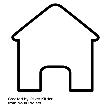 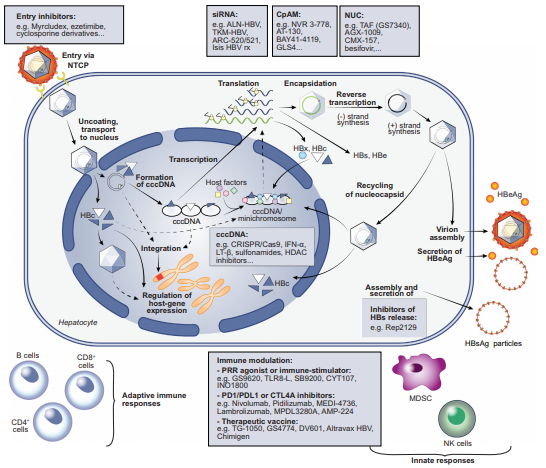 Durantel D, Zoulim F. J Hepatol 2016;64:S117–31
Unresolved issues and unmet needs
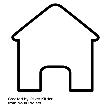 When to start antiviral therapy in patients with HBeAg-positive chronic HBV infection
Stopping rules for HBeAg-negative patients treated with an NA
Retreatment criteria after NA discontinuation
How to accelerate HBsAg decline in long-term NA-treated patients
Better baseline or on-treatment predictors of sustained response in patients treated with PegIFN
Definition of the residual risk of HCC in patients on long-term NA therapy and impact on surveillance
Requirement for new treatments with finite duration and high cure rates
Novel endpoints to define a cure of HBV infection
Biomarkers for the cure of infection and for the cure of liver disease
EASL CPG HBV. J Hepatol 2017;67:370–98
[Speaker Notes: HBeAg, hepatitis B ‘e’ antigen; HBsAg, hepatitis B ‘surface antigen; HCC, hepatocellular carcinoma; NA, nucleos(t)ide analogue; PegIFN, pegylated interferon]